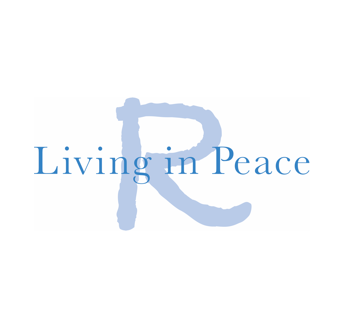 ライフキャリア・レインボー
人には、年代などによって、果たすべき役割が変わるとも言われます。限りある時間を100％としたとき、あなたはその役割をどの程度果たしたいですか？現在～10年後までを考えてみましょう。